¿TIENE EL OVOCITO ALGUN ROL EN LA RECUPERACION DEL DAÑO AL ADN ESPERMATICO?

Alvarez MT, López A, Lerner J, Benjamin I, Urbina M, Medina R
En relación a conflicto de intereses
Nada que declarar
Introducción
El daño al ADN espermático se ha asociado a bajas tasas de embarazo y pérdidas embrionarias. 

Zini A, et al. Sperm DNA damage is associated with an increased risk of pregnancy loss after IVF and ICSI: systematic  review and meta-analysis. Hum Reprod  2008;23:2663–2668.    

Robinson L, et al. The effect of sperm DNA fragmentation on miscarriage rates: a systematic review and meta-analysis. Hum Reprod  2012;27(10):2908–17.
Introducción
El PICSI ha minimizado este daño seleccionando espermatozoides con ADN sano. Es  necesario corroborar en una experiencia clínica, si la calidad ovocitaria juega un rol importante en la recuperación del daño al ADN espermático.
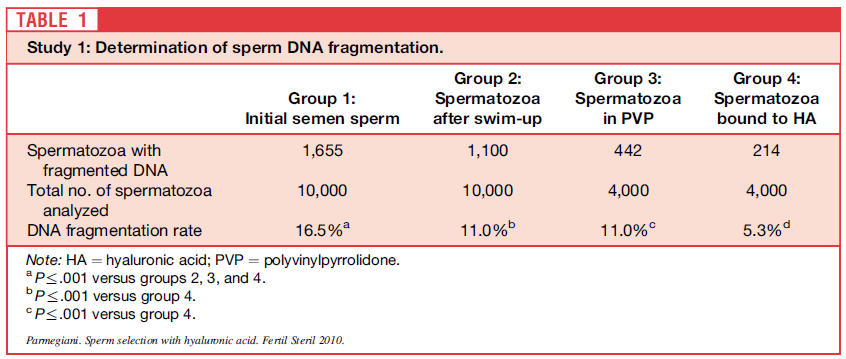 Objetivo
Se investigó la tasa de embarazo y aborto en una población sometida a ICSI y PICSI, comparando todas las pacientes contra aquellas que se transfieren a  5 días. 

Las pacientes con transferencia al día 5 tienen a las 72h, al menos 4 embriones de 8 células grado 2
Diseño
Trabajo retrospectivo desde 
Enero del 2010 a Diciembre del 2012
Materiales y Métodos
Criterios para ICSI:
REM ≤1x106 esp/ml 
Sobrevida espermática ≤ 30% a 24h  
Morfología del acrosoma ≤ 16% 

Criterios para  PICSI: 
Morfología de Kruger ≤ 4% 
ADN espermático halosperm ≤ 40%  
FISH espermático alterado
Materiales y Métodos
Para los parámetros seminales se siguieron los métodos de la OMS

Se utilizó Spermac Stain para la morfología del acrosoma 

El kit de halosperm para ADN espermático. 

El test Chi cuadrado se utilizó para establecer diferencias entre las tasas de embarazo y aborto.
Resultados
Tabla I. Tasa de Embarazo clínico y de Abortos, considerando el total de los casos incluídos
** P<0.05
Resultados
Tabla I. Tasa de Embarazo clínico y de Abortos, considerando sólo las transferencias D5
Discusión
Al considerar el efecto del PICSI en la población global vemos un aumento en tasa de embarazos y disminución en tasa de aborto, probablemente debido a la selección de espermatozoides libres de daño al ADN.
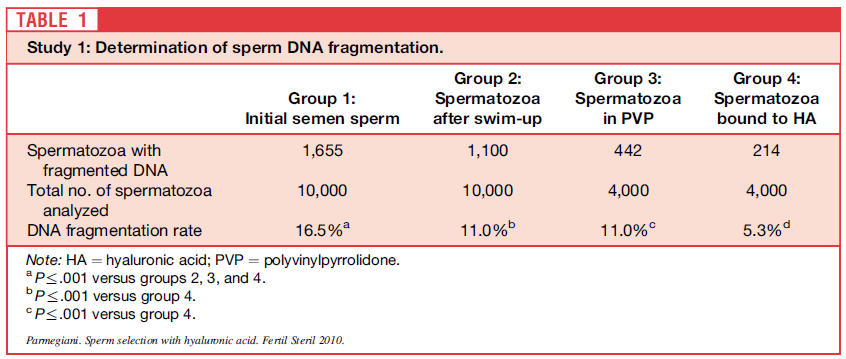 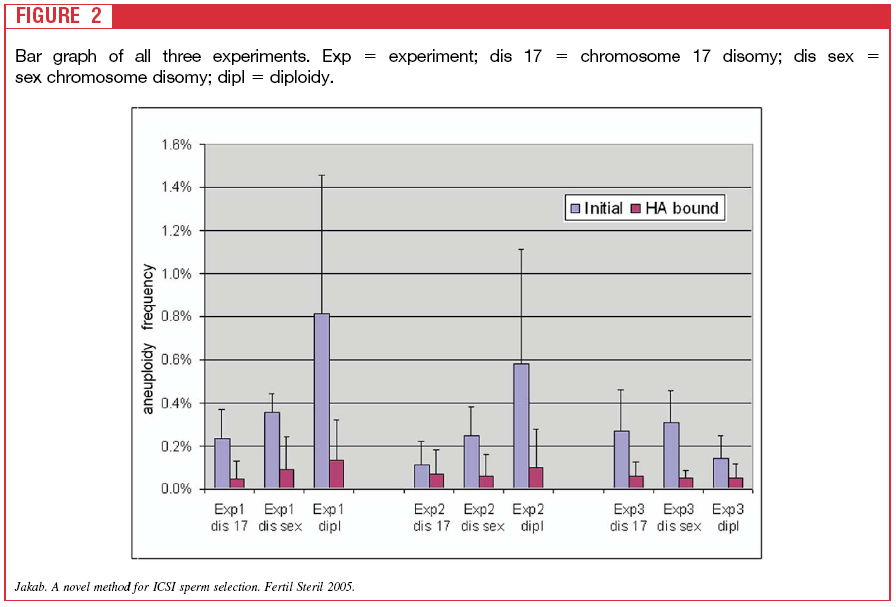 Discusión
Cuando consideramos sólo los pacientes con blastocistos estas diferencias no son significativas, lo que podríamos atribuir, al menos en parte, a ovocitos de mejor calidad  de las pacientes que forman más blastocistos, y que puedes tener mayor capacidad de reparar el daño del ADN espermático
Conclusión
El ovocito podría tener un papel importante en la reparación del daño al ADN espermático
Gracias
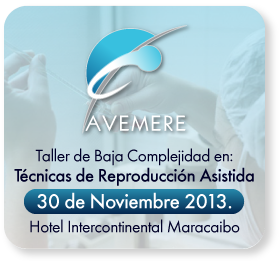 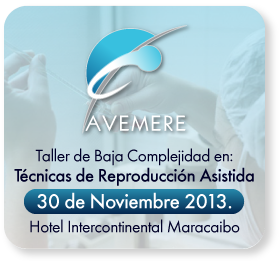 PICSI
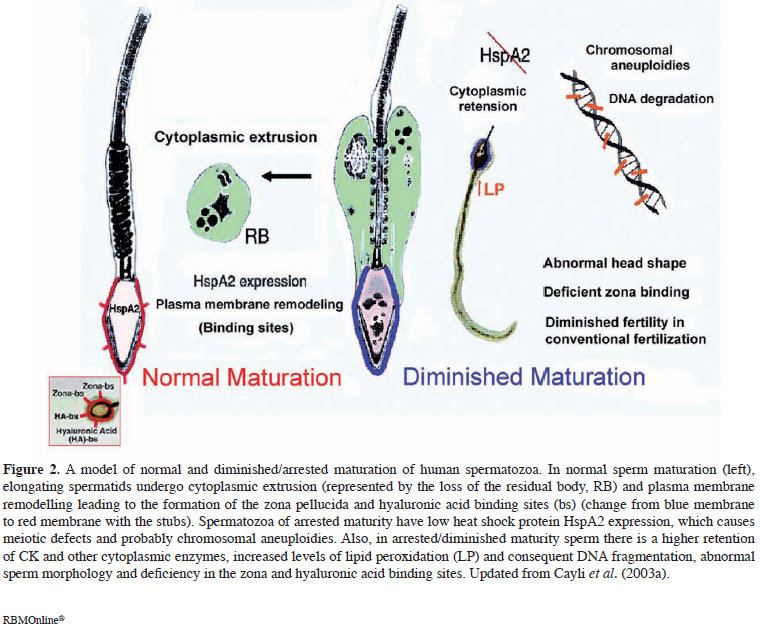 PICSI
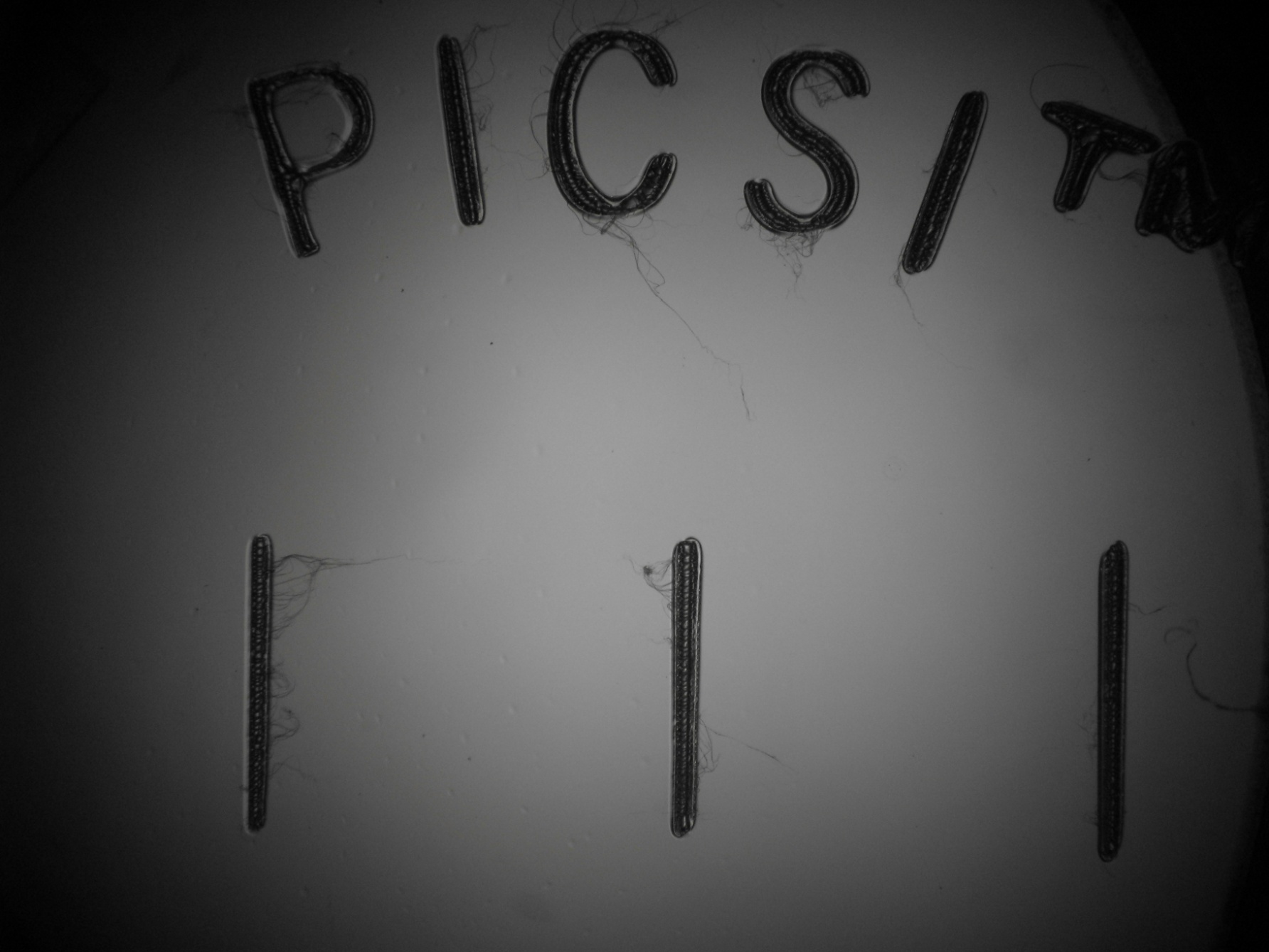 PICSI
PICSI